श्री हरिश्चंद्र स्नातकोत्तर महाविद्यालय                               मैदागिन, वाराणसी -221001
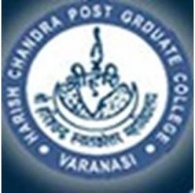 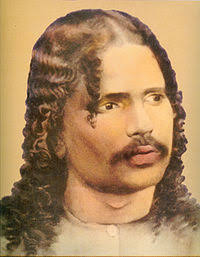 Lecture on Execution of Decree
                         Part-I
Dharmendra Kumar Gupta
Assistant Professor 
Faculty of Law
What is Execution?
Execution is the enforcement of decrees and orders by the process of the court, so as to enable the decree holder to realize the fruits of the decree.
Relevant provisions in the Code of Civil Procedure, 1908
Section 36 to 74  and Order XXI 

        *Order XXI contains 106 Rules and is longest of all orders in the Code
Summary of Proceeding
Decision as to court by which decrees may be executed ? 
Decision as to person who may apply ?
Against whom execution may be taken out?
Drafting of application
Procedure on receiving Application
S.38-Court by which decree may be executed
Court which passed it- S.37
Court to which it is sent for execution
Court which passed it- S.37
The Court of first instance which actually passed the decree.
The Court of first instance if decree is passed in appeal.
Court of first instance- 
              ceased to exist or 
              to have jurisdiction to execute-
        the court which has jurisdiction to try the suit at the time of the execution

       After institution of a suit mere transfer of any era to the jurisdiction of any other court, such court of first instance does not cease to have jurisdiction 
But 
suchother Court shall also have jurisdiction to execute the decree, if at the time of making the application for execution ofthe decree it would have jurisdiction to try the said suit.
Court to which it is sent for execution
For this purpose relevant provisions are as follows:
S.39- When a decree may be transferred to other courts for execution.
S.40-Transfer of decree to court in other state. 
S.41-The transferee Court shall certify the result of transfer to the court which passed it.
S.42- Powers of transferee court executing a decree. 
Execution of foreign decrees in India.- S.43-44A
Other provisions relating to transferee court- O.21 R.3-9